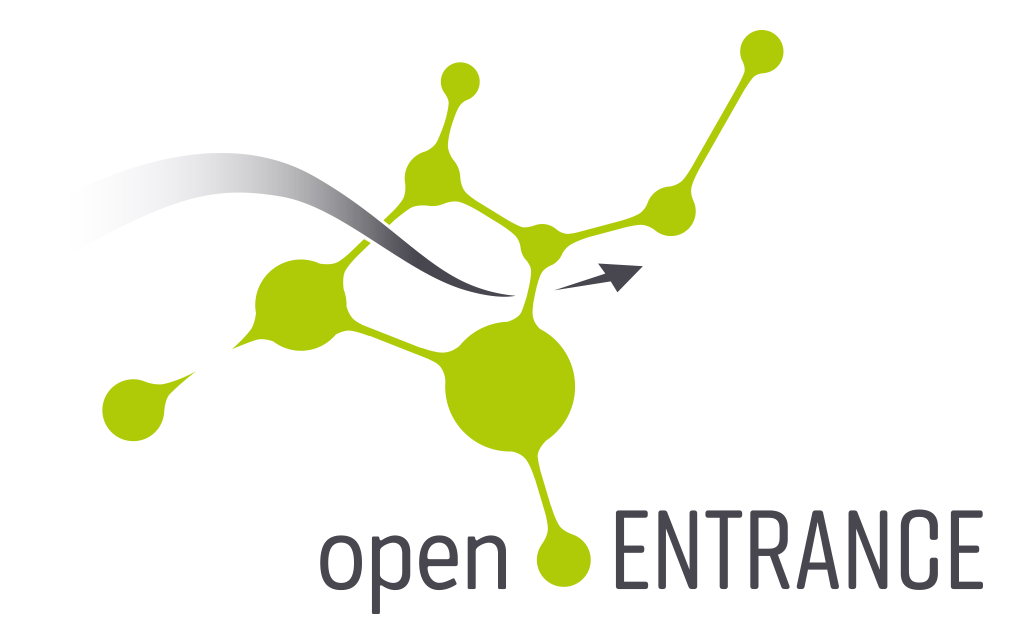 Five best-practice steps to make your research open & FAIR v1.0
You may think that putting your work* on a website already makes it free & open.
But that’s not quite true – follow these steps to implement best practice of #openscience!
* data sets, text, tables, figures & illustrations, source code, scientific software, ... even #Horizon2020 deliverables
If you want your work to be read, used & shared by others, be explicit about it:For text, data, figures, ... – use the CC-BY license | For code, visit choosealicense.com
1. Open
To make it easy for others to find and cite your work,get a digital object identifier (DOI) and add a recommended citation
2.	Findable
Please cite as: Daniel Huppmann et al., 2020Five best-practice steps to make your research open & FAIR v1.0doi: 10.22022/ene/04-2020.16404 | url: openENTRANCE.eu
Depositing your work in an institutional repository or a service like zenodoensures that your work is still available even after the end of the project
3. Accessible
Using established community standards, data formats andsoftware packages lets others quickly understand and use your work
4.	Interoperable
To make it easy for others to build on your work, make sure toassign a version number and relevant (machine-readable) metadata
5.	Reusable
This project has received funding from the European Union’s Horizon 2020 research and innovation programme under grant agreement No. 835896
This page is licensed under a Creative CommonsAttribution 4.0 International License
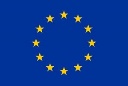 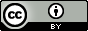